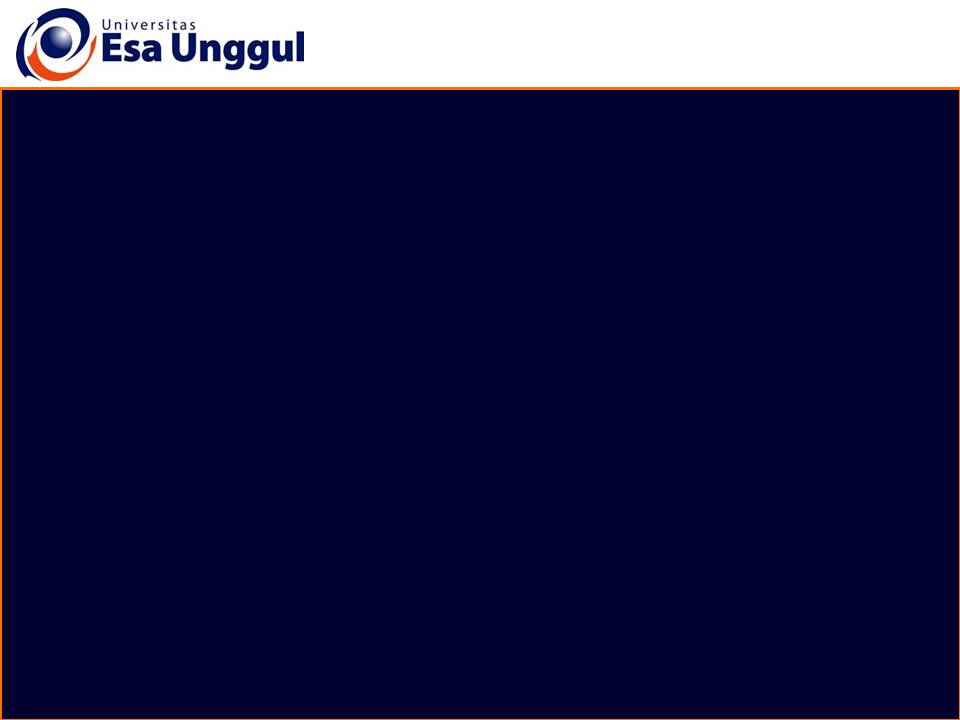 Materi 
PERTEMUAN 8
DESAIN DAN LINGKUNGAN
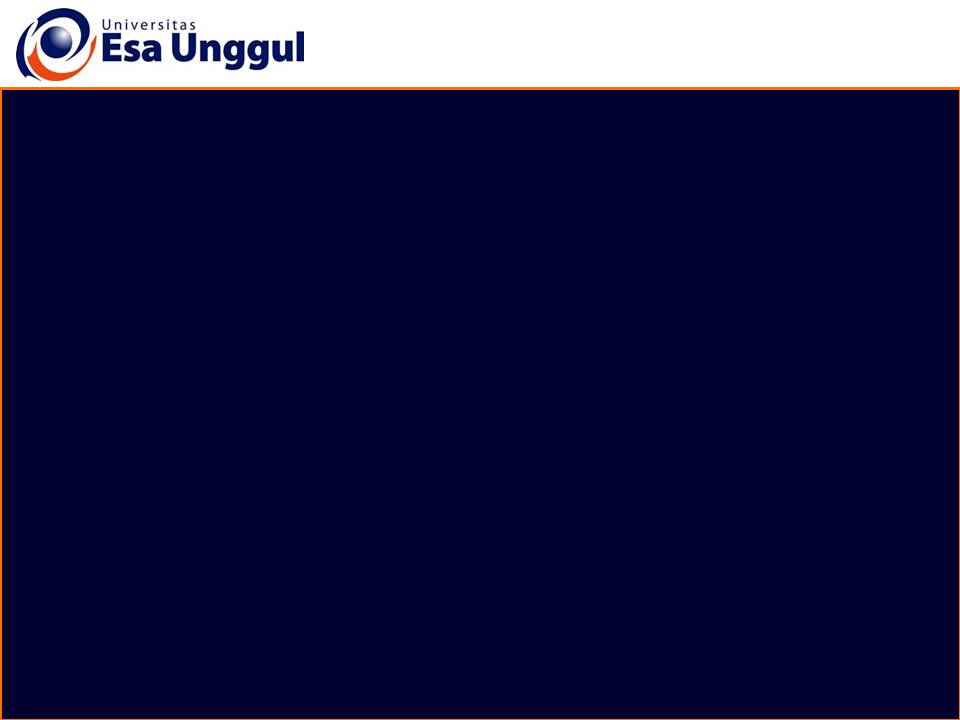 Disusun oleh
Indra Gunara Rochyat, S.Sn., M.Ds
Dosen Program Studi Desain Interior
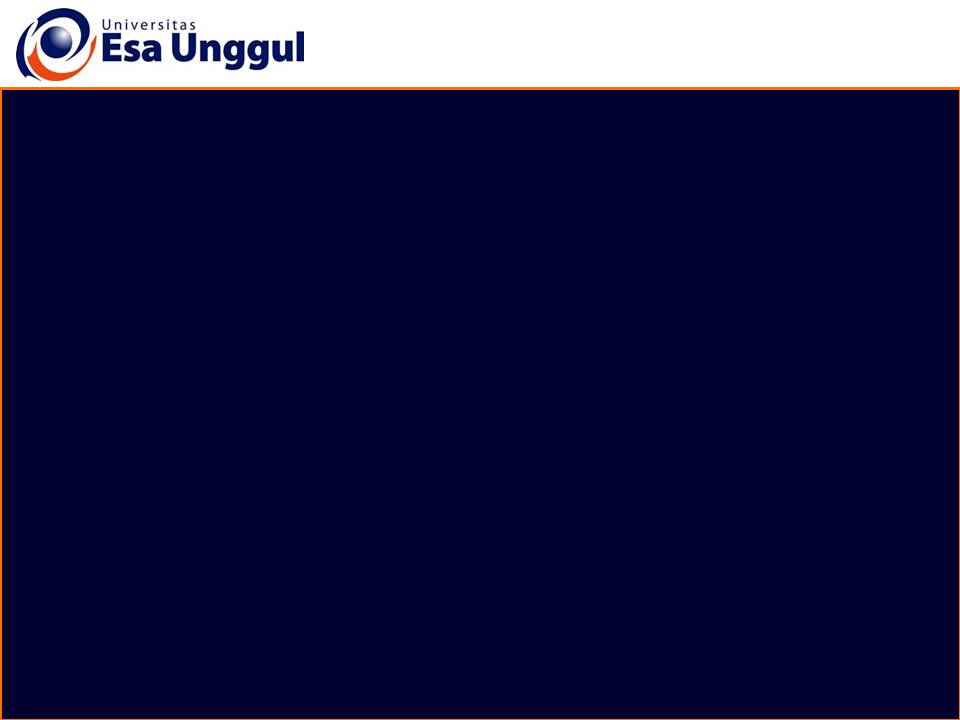 Kemampuan Akhir yang Diharapkan
Mampu secara terori memahami tentang proses daur ulang berbahan natural (dari alam)
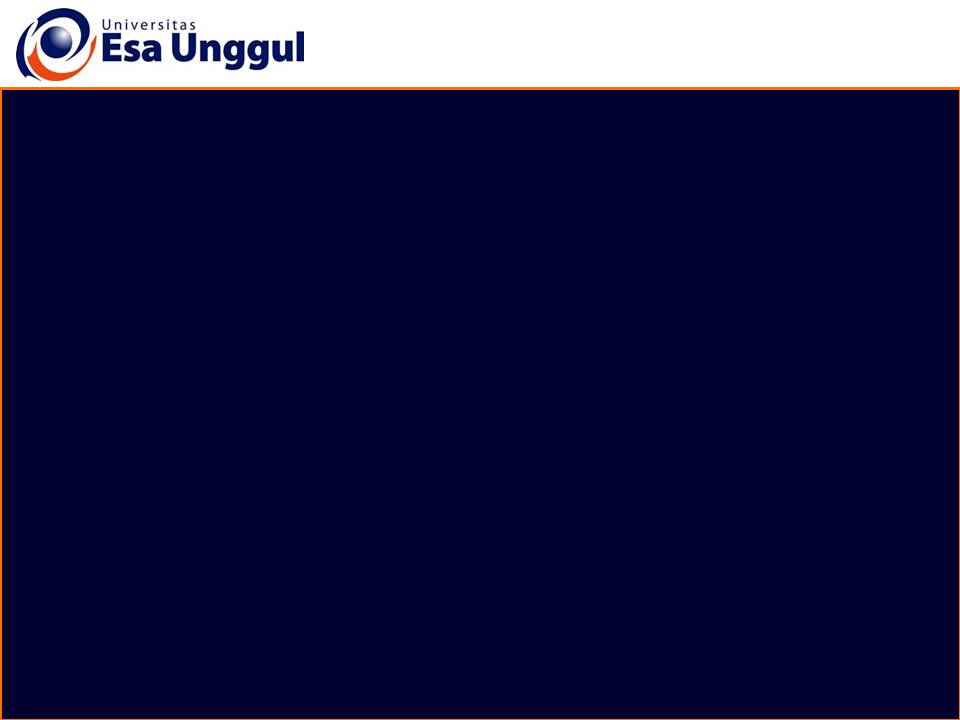 Materi belajar
Buku Referensi
W, Arismunandar, Manusia, teknologi, dan lingkungan: pemikiran ke masa depan : kumpulan pidato dan sambutan tahun 1989-1992, Penerbit ITB, 1992
H. Frick, dasar-dasar arsitektur ekologisVolume 1 dari Seri Eko-Arsitektur, Kanisius, 2007
ANDIE A . WICAKSONO, ENDAH TISNAWATI, Teori Interior, GRIYA KREASI, 2014
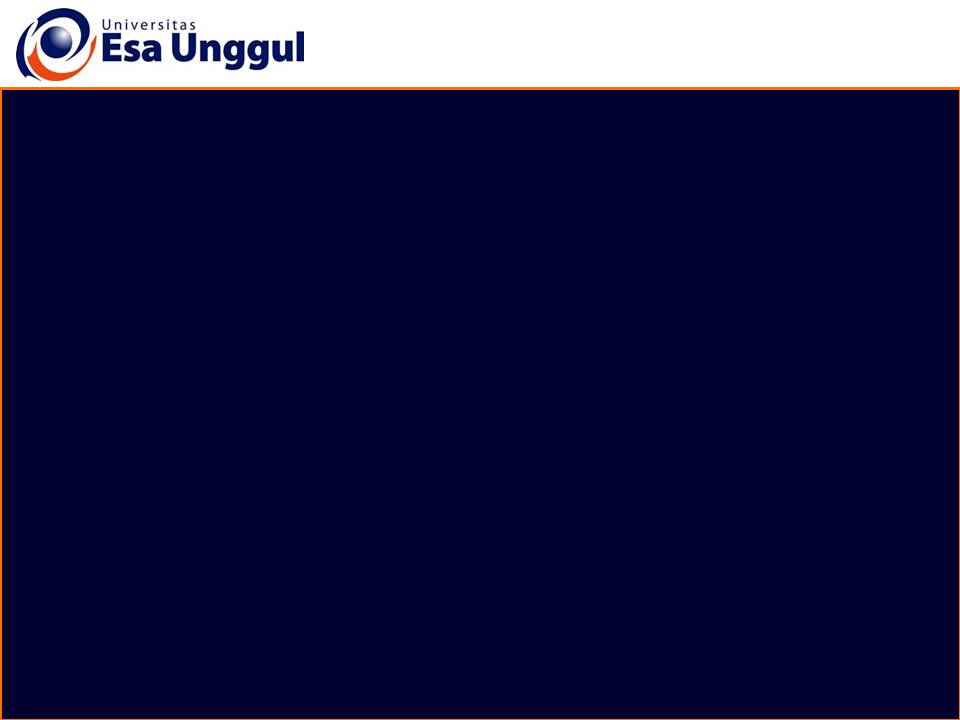 Materi Belajar
Sampah Organik Sampah yang mudah lapuk / hancur, bukan berbentuk cairan / gas dan sering disebut sampah basah. Sampah organik terdiri dari 3 bagian :
 a. Sampah organik segar, seperti : sampah dapur, kebun, pasar dan restoran.
b. Sampah organik oleh seperti :kertas, kardus, dll.
 c. Sampah organik pilihan untuk daur ulang menjadi kompos dipilih sampah organik yang segar dan lunak tidak termasuk yang keras dan berbentuk basah seperti sisa sayuran, rempah-rempah & sisa buah.
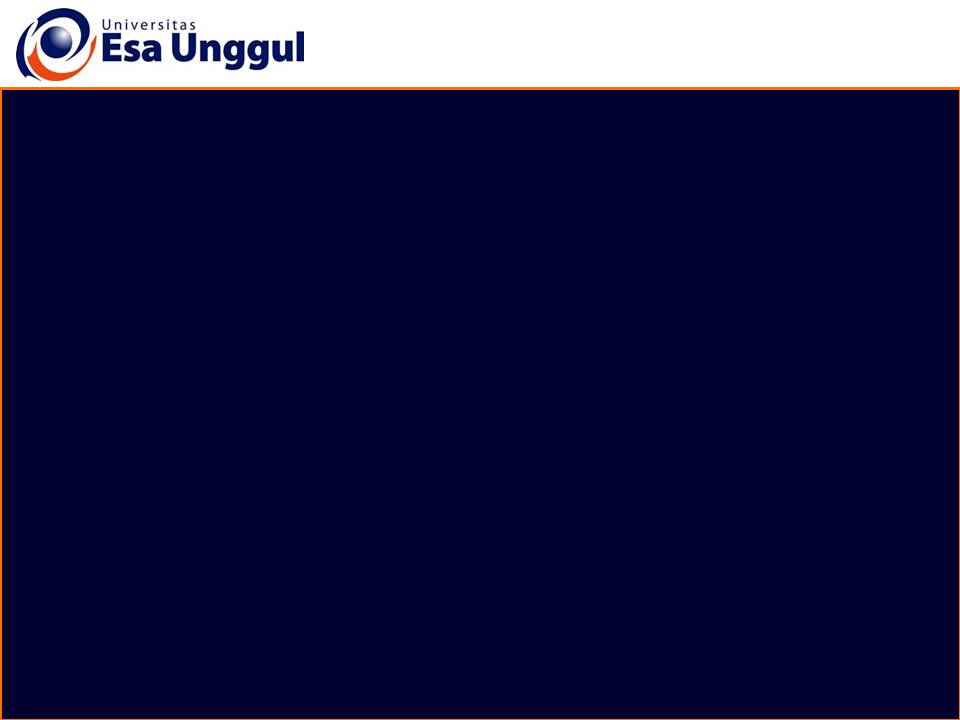 Materi Belajar
Bagaimana meminimalkan timbunan sampah?

Menggunakan barang seefisien dan semaksimal mungkin. Contohnya : 

Penggunaan plastik pembungkus selama dapat digunakan kembali. Pergunakan botol lama tanpa harus membeli baru. 

Memperbaiki perabot lama dengan cara memberi design baru dengan upaya pemakaian kembali. 

Sadar dan cinta akan lingkungan dan memahami berbagai permasalahan dan cara mengatasinya sangat penting.
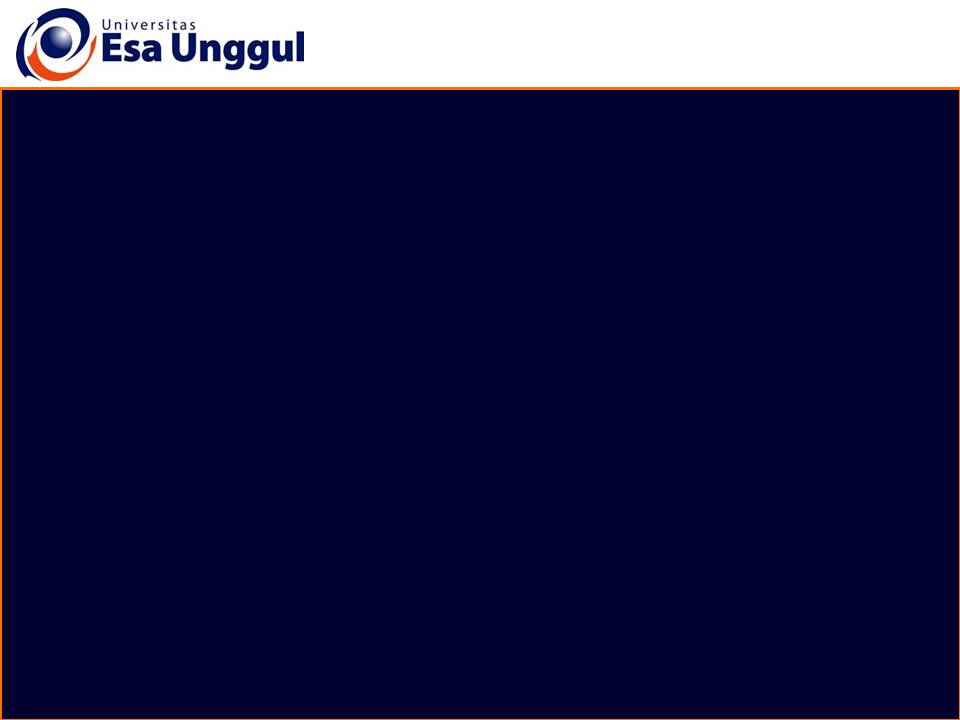 selesai
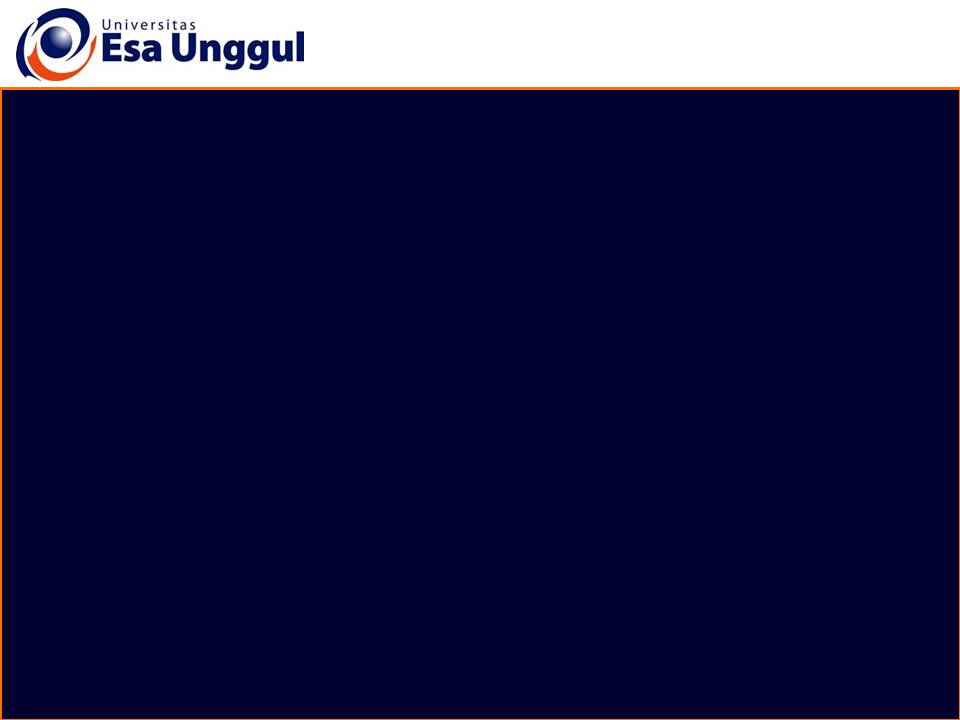 Latihan 7
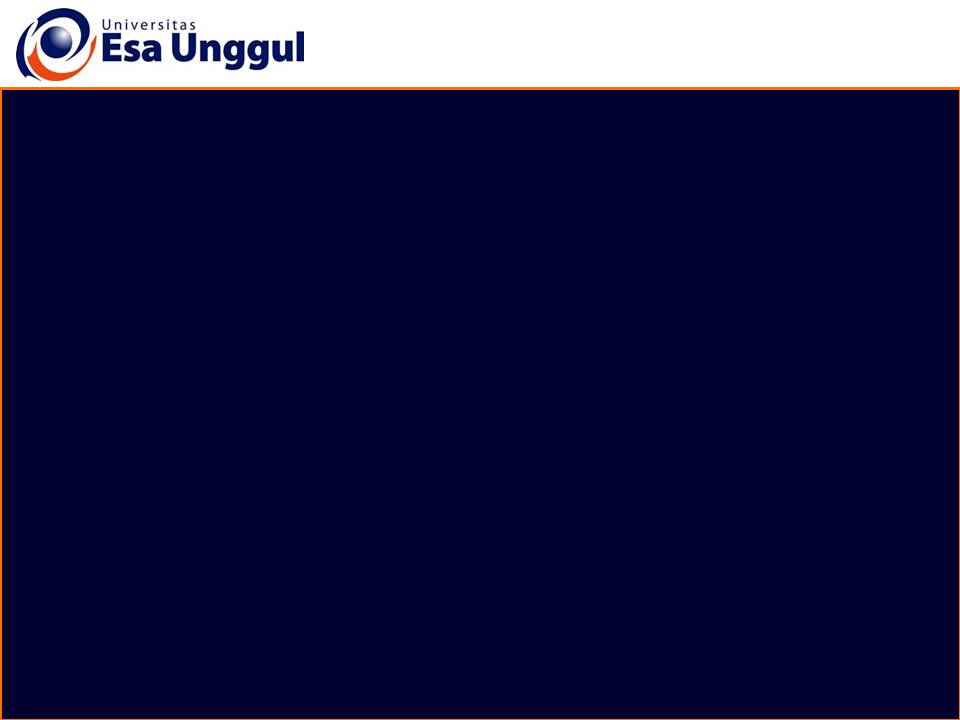 Latihan
Jawablah latihan soal di bawah ini
Apakah yang disebut dengan sampah organik?
Sebutkan contoh-contoh sampah organik!
Sebutkan jenis-jenis sampah daur ulang yang dapat dijadikan kompos!
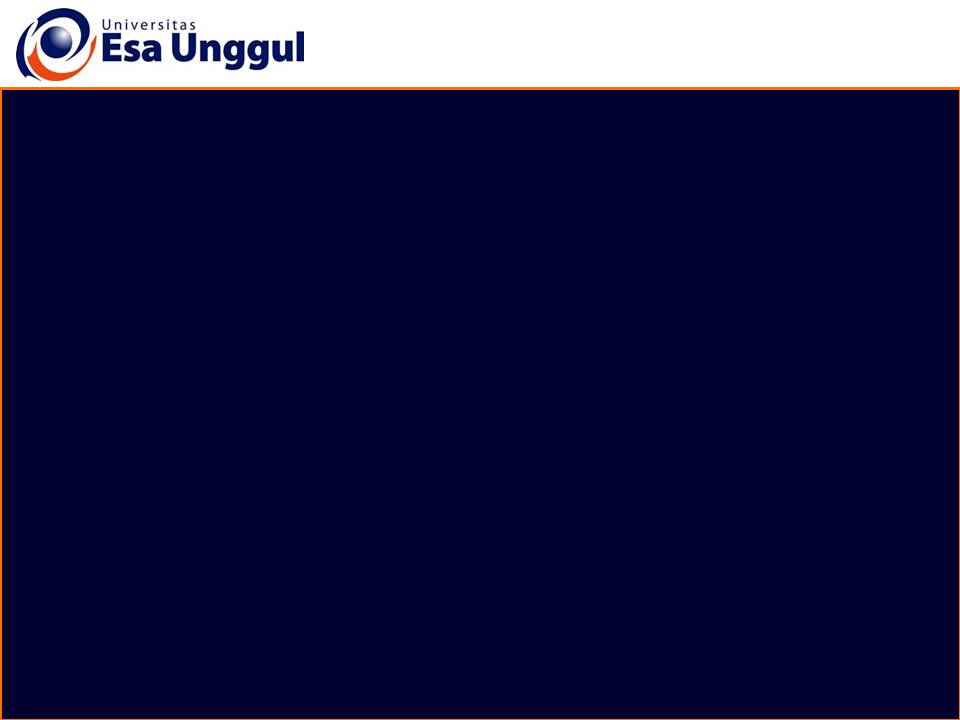 Latihan
Kunci Jawaban
Jawablah latihan di atas  dengan singkat dan jelas kemudian cocokkan jawaban anda dengan rangkuman materi 8.